Совершенствование профессиональных компетенций педагогических работников дошкольных образовательных организаций в условиях реализации ФГОС ДОСопровождение родителей дошкольников в период адаптации в ДОО
Марич Екатерина Михайловна 
кандидат психологических наук,
доцент кафедры непрерывного образования,
директор Центра аналитики и прогнозирования МГОУ
Закон об образовании
Статья 67. Организация приёмана обучение по основным общеобразовательным программам
Получение дошкольного образования в образовательных организациях может начинаться по достижении детьми возраста двух месяцев. 
Получение начального общего образования в образовательных организациях начинается по достижении детьми возраста шести лет и шести месяцев при отсутствии противопоказаний по состоянию здоровья, но не позже достижения возраста восьми лет
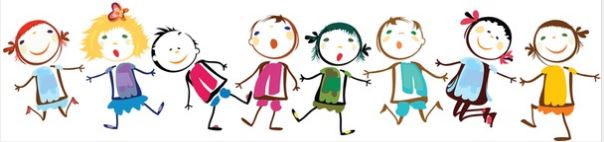 2
Психолого-педагогические условия реализации Программы
Условия, необходимые для создания социальной ситуации развития детей (основные компетенции педагогических работников)
3
[Speaker Notes: 3.2.5. Условия, необходимые для создания социальной ситуации развития детей, соответствующей специфике дошкольного возраста, предполагают:…
3.4.2. Педагогические работники, реализующие Программу, должны обладать  основными компетенциями, необходимыми для создания условия развития детей, обозначенными в п. 3.2.5 настоящего Стандарта.]
Психолого-педагогические условия реализации Программы
Условия, необходимые для создания социальной ситуации развития детей (основные компетенции педагогических работников)  (продолжение)
4
Психолого-педагогические условия реализации Программы
Условия, необходимые для создания социальной ситуации развития детей (основные компетенции педагогических работников)  (продолжение)
5
Психолого-педагогические условия реализации Программы
Условия, необходимые для создания социальной ситуации развития детей (основные компетенции педагогических работников)  (продолжение)
6
Психолого-педагогические условия реализации Программы
Условия, необходимые для создания социальной ситуации развития детей (основные компетенции педагогических работников)  (продолжение)
7
Психолого-педагогические условия реализации Программы
Психолого-педагогические условия для организации адаптации детей к дошкольному учреждению:
Создавать дополнительные услуги для родителей с целью постепенного привыкания детей к детскому саду, например, группа кратковременного пребывания, группа воскресного дня.
Поддерживать семью информационной базой при ориентации на ее проблемы.
Наладить работу по взаимодействию с детской поликлиникой с целью получения полной информации о физическом здоровье детей с самого рождения, для прогнозирования уровня адаптации и применения индивидуальных форм и методов работы, как с ребенком, так и с его семьей.
Периодически проводить анализ используемых форм и методов общения с детьми, родителями в период адаптации, вносить поправки, корректировать.
Для поиска эффективных и нетрадиционных форм работы с семьей по проблеме адаптации необходим обмен опытом с другими дошкольными учреждениями.
Целесообразно научиться прогнозировать и определять ожидаемый результат развития новых форм сотрудничества с семьей.
8
Психолого-педагогические условия реализации Программы
ЗАКОНОМЕРНОСТИ РАЗВИТИЯ РЕБЕНКА
РАЗВИТИЕ РЕБЕНКА – УСВОЕНИЕ ОБЩЕСТВЕННО-ИСТОРИЧЕСКОГО ОПЫТА, В ПРОЦЕССЕ КОТОРОГО ПРОИСХОДИТ «ОЧЕЛОВЕЧИВАНИЕ» ПСИХИКИ РЕБЕНКА
СТАДИАЛЬНОСТЬ И ОПОСРЕДОВАТЕЛЬНОСТЬ РАЗВИТИЯ РЕБЕНКА СОЦИАЛЬНОЙ СИТУАЦИЕЙ, ВЕДУЩЕЙ ДЕЯТЕЛЬНОСТЬЮ И ФОРМОЙ ОБЩЕНИЯ СО ВЗРОСЛЫМИ
ГЕТЕРОХРОННОСТЬ (НЕРАВНОМЕРНОСТЬ) РАЗВИТИЯ ПСИХИЧЕСКИХ ПРОЦЕССОВ
НАЛИЧИЕ СЕНЗИТИВНЫХ ПЕРИОДОВ РАЗВИТИЯ
АМПЛИФИКАЦИЯ (ОБОГАЩЕНИЕ) ДЕТСКОГО РАЗВИТИЯ
СКАЧКООБРАЗНОСТЬ РАЗВИТИЯ В ДОШКОЛЬНОМ ВОЗРАСТЕ
ПОДГОТОВКА В КАЖДОМ ВОЗРАСТНОМ ЭТАПЕ УСЛОВИЙ ДЛЯ ОСВОЕНИЯ НОВЫХ ВИДОВ ДЕЯТЕЛЬНОСТИ, ФОРМ И СПОСОБОВ ВЗАИМООТНОШЕНИЙ СО СВЕРСТНИКАМИ И ВЗРОСЛЫМИ
9
Периодизация психического развития ребенка  по Д.Б. Эльконину
Периодизация психического развития (Д.Б. Эльконин)
Новорожденность (0 – 2 мес.): поведение на основе безусловных рефлексов
сосательный
оборонительный
хватательный, опорный
Ведущая деятельность – эмоциональное общение с матерью (взрослым)
Социальная ситуация развития – «Мы»
Новообразование (к концу периода) – комплекс оживления, т.е. проявление субъектности
Периодизация психического развития (Д.Б. Эльконин)
Младенчество (2 мес. – 1 год)
Ведущая деятельность: эмоциональное общение с матерью (взрослым)
Социальная ситуация: «Мы»
Новообразования (к концу периода): речь, ходьба
Периодизация психического развития (Д.Б. Эльконин)
Раннее детство (1-3 года)
Ведущая деятельность: предметно –манипулятивная (с целью освоения мира)
Социальная ситуация: «Ребенок – предмет – взрослый»
Начальный этап формирования личности – кризис трех лет:
отделяет себя от взрослого, 
начинает относиться к себе как к самостоятельному Я
возникают начальные формы самосознания 
может появляться агрессия 
Новообразование : «Я – концепция»
Периодизация психического развития (Д.Б. Эльконин)
Дошкольное детство (3-7 лет)
Ведущая деятельность: игра (по правилам, сюжетно –ролевая)
Социализация: усвоение правил, управление своими импульсами ( к концу периода)
Новообразования:
Произвольность , соподчинение мотивов
Воображение (как предтеча мышления)
Выстраивание межличных отношений со сверстниками (новый уровень Я-концепции)
Самооценка
Понимание новой роли взрослого (учителя) и себя (ученика)
АДАПТАЦИЯ РЕБЕНКА В ДОО
Период адаптации – тяжелое время для малыша. Но в это время тяжело не только детям, но и их родителям. Поэтому очень важна совместная работа воспитателя с родителями.
Цель воспитателя: развивать педагогическую компетентность родителей, помогать семье, находить ответы на интересующие вопросы в воспитании детей, привлекать их к сотрудничеству в плане единых подходов в воспитании ребёнка (ФГОС ДО).
АДАПТАЦИЯ РЕБЕНКА В ДОО
Задачи :
Выработать единый стиль воспитания и общения с ребёнком в ДОО и семье.
Оказать квалифицированную консультацию и практическую помощь родителям по проблемам воспитания и развития ребёнка.
Сформировать у ребёнка чувство защищенности и внутренней свободы, доверия к окружающему миру.
Активировать и обогатить воспитательные умения родителей, поддерживать их уверенность в собственных педагогических возможностях. 
При взаимодействии с родителями необходимо придерживаться следующими  принципам:
-целенаправленность, систематичность, плановость;
-дифференцированный подход к взаимодействию с родителями с учетом многоаспектной специфики  каждой семьи;
-доброжелательность, открытость.
АДАПТАЦИЯ РЕБЕНКА В ДОО
После того как перспективный план работы с семьей на адаптационный период составлен необходимо четко регламентировать педагогическое взаимодействие специалистов с семьей в этот период.
Заведующий: проведение экскурсий по ДОО, беседы с родителями, оформление родительских договоров.
Старший воспитатель: проведение социологических опросов (анкетирования), координация работы специалистов узкой специализации.
Педагог-психолог: диагностирование, психогимнастика, консультирование.
Учитель-логопед: диагностика, консультирование.
Старшая медсестра: консультирование, наблюдение за адаптацией, иммунопрофилактика.
Воспитатель по физкультуре: проведение занятий с детьми и родителями с использованием различных оздоровительных технологий, досуг.
Воспитатели: организация и проведение совместных специальных игр-занятий с детьми и их родителями, консультирование.
Музыкальный руководитель: проведение игр-занятий, постановки кукольного театра, консультирование.
АДАПТАЦИЯ РЕБЕНКА В ДОО
Легкая степень адаптации
 
С первых дней ребенок с удовольствием идет в сад, ему нравится там находиться. Иногда могут появляться моменты отрицания, но они быстро проходят. Он хорошо ладит со сверстниками, редко болеет, слушается воспитателя и умеет самостоятельно занимать себя.
Продолжительность адаптации: 7-14 дней.
АДАПТАЦИЯ РЕБЕНКА В ДОО
Средняя степень адаптации

Ребенок испытывает напряжение или расстройство только в первые минуты после расставания с родителями, после чего быстро включается в игру. Он слушается воспитателя, выполняет его просьбы, но иногда может их игнорировать. В результате постоянного контакта с другими детьми может часто болеть. Однако болезнь будет протекать быстро и без осложнений.Продолжительность адаптации: 14-21 день.
АДАПТАЦИЯ РЕБЕНКА В ДОО
Тяжелая степень адаптации

Ребенок при любом упоминании о садике начинает истерику, его приходится заводить в группу насильно, отрывая от мамы. Из-за такого стресса он часто болеет. Иногда может терять полученные ранее навыки, например, забыть цифры, буквы. Это самая сложная форма адаптации, которая требует усиленного внимания взрослых.Продолжительность адаптации: до 60 дней.
АДАПТАЦИЯ РЕБЕНКА В ДОО
Пригласите родителей на экскурсию по детскому саду, прежде чем они приведут туда ребенка. Пусть они посмотрят, где их дети будут спать, играть, кушать и заниматься. Ознакомьте их с распорядком дня. Спокойствие родителей — это залог положительного отношения ребенка к детскому саду. Любое волнение родителей будет передаваться и детям.

Когда ребенок попал в группу, создайте чат для родителей этой группы в любом популярном мессенджере, например Whatsapp или Telegram. Поддерживайте активность и диалог в этом чате — отвечайте на вопросы, публикуйте новости и объявления. Такой чат даст родителям чувство контроля и спокойствия, ведь они в любой момент смогут получить информацию о своем ребенке.

Договоритесь с родителями, чтобы они приводили детей в садик с разницей в 5-10 минут. Это позволит вам встретить каждого ребенка индивидуально и установить с ним контакт, чтобы процесс расставания с родителями прошел более безболезненно.
АДАПТАЦИЯ РЕБЕНКА В ДОО
Неготовность родителей к негативной реакции ребенка на дошкольное учреждение. Родители бывают напуганы плаксивостью ребенка, растеряны, ведь дома ребенок соглашался идти в детский сад. Надо помнить, что для малыша это первый опыт, он не мог заранее представить себе полную картину, что плаксивость – это нормальное состояние ребенка в период адаптации к ДОО. При терпеливом отношении взрослых она может пройти сама собой.
Часто ошибкой родителей является обвинение и наказание ребенка за слезы. Это не выход из ситуации. От Вас требуется только терпение и помощь. Все что нужно вашему малышу — это адаптироваться к новым условиям.
Еще одна ошибка родителей — это пребывание в состоянии обеспокоенности, тревожности. Прежде всего, вам нужно успокоиться. Дети моментально чувствуют, когда родители волнуются. Это состояние передается детям. Следует избегать разговоров о слезах малыша с другими членами семьи в его присутствии. Кажется, что сын или дочь еще маленькие и не понимают взрослых разговоров. Но дети на тонком душевном уровне чувствуют обеспокоенность мамы, и это еще больше усиливает детскую тревогу.
Пониженное внимание к ребенку также является типичной ошибкой родителей. Довольные работой ДОО, некоторые мамы облегченно вздыхают и уже не так много внимания, как раньше уделяют малышу. Рекомендуется, наоборот, как можно больше времени проводить с ребенком в этот период его жизни.
Требования
к развивающей
предметно-пространственной среде
23
Требования к развивающей предметно-пространственной среде
Развивающая предметно-пространственная среда должна обеспечивать:
24
Требования к развивающей предметно-пространственной среде
Развивающая предметно-пространственная среда должна обеспечивать:
25
Требования к развивающей предметно-пространственной среде
Развивающая предметно-пространственная среда должна обеспечивать:
26
Требования к развивающей предметно-пространственной среде
Развивающая предметно-пространственная среда должна быть:
содержательно насыщенной
трансформируемой
полифункциональной
вариативной
доступной
безопасной
27
Требования к развивающей предметно-пространственной среде
Насыщенность среды
28
Требования к развивающей предметно-пространственной среде
Насыщенность среды(продолжение)
29
Требования к развивающей предметно-пространственной среде
Насыщенность среды(продолжение)
30
Требования к развивающей предметно-пространственной среде
Трансформируемость среды
31
Требования к развивающей предметно-пространственной среде
Полифункциональность среды
32
Требования к развивающей предметно-пространственной среде
Вариативность среды
33
Требования к развивающей предметно-пространственной среде
Доступность среды
34
Требования к развивающей предметно-пространственной среде
Безопасность среды
35
Организация взаимодействия педагога дошкольной организации и семьи
В соответствии с 44 статьей закона «Об образовании в Российской Федерации» родители получают юридическое право на информацию :
устав, лицензия, свидетельство о государственной аккредитации, учебно-программные материалы и другие документы, регламентирующие организацию и осуществление образовательной деятельности;
содержание образования, используемые методы обучения и воспитания, образовательные технологии;
информация обо всех видах планируемых обследований ребенка (психологических, психолого-педагогических), имеют право принимать решение относительно участия ребенка в таких обследованиях;
результаты проведенных обследований ребенка.
Организация взаимодействия педагога дошкольной организации и семьи
Задачи совместной работы ДОО и родителей (законных представителей) воспитанников:
Установить партнерские отношения с семьей каждого воспитанника.
Объединить усилия семьи и ДОО для развития и воспитания детей.
Создать атмосферу взаимопонимания родителей (законных представителей) воспитанников и педагогов ДОО, общности их интересов, эмоциональной взаимоподдержки.
Активизировать и обогащать воспитательные умения родителей.
Поддерживать уверенность родителей (законных представителей) в собственных педагогических возможностях.
Организация взаимодействия педагога дошкольной организации и семьи
Основные направления организации совместной работы ДОО и родителей (законных представителей):

Изучение родительских мнений, потребностей, запросов в отношении качества образовательных услуг, предоставляемых образовательной организацией: анкетирование, экспертные оценки, социологические опросы, мониторинги и т.п.

Психолого-педагогическое просвещение родителей (законных представителей): повышение педагогической и психологической грамотности; знакомство с концептуальными основами построения ФГОС ДО и программно-методическими комплектами, реализуемыми в образовательной организации.
Организация взаимодействия педагога дошкольной организации и семьи
Основные направления организации совместной работы ДОО и родителей (законных представителей):
Повышение правовой культуры родителей (законных представителей): изучение нормативных документов, оказание помощи в грамотном применении существующих документов на практике.

Становление ценностей здорового образа жизни в семье: пропаганда здорового образа жизни; профилактика возникновения вредных привычек и наклонностей, определение негативных факторов риска для здоровья детей; формирование положительного отношения к физической культуре и спорту.
Организация взаимодействия педагога дошкольной организации и семьи
Основные направления организации совместной работы ДОО и родителей (законных представителей):
Управление образовательной организацией, образовательным процессом: участие в работе советов различного уровня (управляющий, попечительский; родительский комитет, клубы, объединения); участие в проектировании основной образовательной программы образовательной организации; материально-техническое обеспечение образовательного процесса.

Организация культурно-досуговой, учебно-исследовательской, проектной деятельности обучающихся: массовые мероприятия с родителями (законными представителями), организация совместной общественно значимой деятельности и досуга родителей и обучающихся, проведение открытых мероприятий для родителей (законных представителей), участие в подготовке совместных проектов.
Организация взаимодействия педагога дошкольной организации и семьи
Формы взаимодействия ДОО и семьи:
Информационно-аналитические формы: анкетирование, опрос, интервью, беседа.
Познавательные формы: практикум, лекция, дискуссии, круглый стол, дебаты, конференция, общее собрание, вечера вопросов и ответов, родительские вечера, родительские чтения, родительский тренинг, педагогическая беседа, семейная гостиная, клуб для родителей, дни добрых дел, дни открытых дверей, ознакомительные дни, эпизодические посещения, деловые игры.
Досуговые формы: праздники, утренники, мероприятия. Выставки работ родителей и детей, семейные вернисажи, совместные походы и экскурсии.
Письменные формы: еженедельные записки, неформальные записки, личные блокноты, дневники, папки, письменные отчеты о развитии ребенка.
Наглядно-информационные формы: информационно-ознакомительные и информационно-просветительские.
Организация взаимодействия педагога дошкольной организации и семьи
Метод анкетирования позволяет собрать  данные, интересующие нас как педагогов о потребностях каждой семьи, их настроя и ожиданий от пребывания ребенка в детском саду, о проблемах воспитания и развития ребенка, возникающих в семье. Что  дает возможность учесть ее индивидуальные особенности. Проведение анкетирования, личных бесед на эту тему поможет правильно выстроить работу с родителями, сделать ее эффективной, подобрать интересные формы взаимодействия с семьей.
Организация взаимодействия педагога дошкольной организации и семьи
Наблюдение как индивидуальный метод изучения семьи. Если внимательно наблюдать в глаза бросаются многие особенности взаимоотношений взрослого и ребёнка, по которым можно судить о степени их эмоциональной привязанности, культуре общения. По тому, о чём расспрашивают родители ребёнка вечером, какие наказы дают ему утром, можно сделать вывод о приоритетах современного воспитания, об отношении к дошкольному учреждению.
Организация взаимодействия педагога дошкольной организации и семьи
Участие в мастер-классах, направленных на помощь в организации детской деятельности в домашних условиях, а также на организацию игр в вечерние часы и выходные или праздничные дни.
Совместно с родителями организуем мини – музеи. Данная форма работы способствует формированию культуры поведения, систематизации ранее полученных знаний у детей.
Организация взаимодействия педагога дошкольной организации и семьи
Открытые занятия с участием родителей, как носителей новой информации о своей работе, или как сказочного персонажа для повышения интереса к изучаемому материалу, или как мастера для передачи своего опыта и умений;

Разработка и реализация совместных с родителями проектов позволяет заинтересовывать родителей перспективами нового направления развития детей и вовлекать их в жизнь ДОО. Результат данной деятельности участие родителей в образовательном процессе и заинтересованность в формировании РППС.
Организация взаимодействия педагога дошкольной организации и семьи
Организация и проведение  дней открытых дверей;

туристические походы, прогулки-экскурсии с родителями;

в конце года с участием родителей проводим творческий отчет по итогам года.
Организация взаимодействия педагога дошкольной организации и семьи
Виды наглядности:
Уголок для родителей, в котором содержатся  материалы информационного характера: правила для родителей, распорядок дня, объявления, расписание работы специалистов и медицинского персонала;
 Выставки совместного творчества взрослых и детей к праздникам и традиционным мероприятиям, фотовыставки и фотоотчеты о работе группы на сайте;
Информационные листки: объявления о собраниях, событиях, экскурсиях; поздравления с днем рождения и праздниками.
Памятки для родителей, на интересующие их темы и с целью просвещения.
Папки–передвижки: «Чтобы наши дети не болели», «Безопасность», «Это важно для ребенка», «Готовимся к школе» и  многие другие.
Организация взаимодействия педагога дошкольной организации и семьи
Критерии оценки эффективности работы педагогов с родителями:
- Изменение качества вопросов родителей к воспитателям, как показатель роста педагогических интересов, знаний о воспитании детей в семье, желание их улучшить;
Рост посещаемости родителями мероприятий по педагогическому просвещению, стремление родителей анализировать собственный опыт и опыт других;
Изменение микроклимата в неблагоприятных семьях в положительную сторону;
Проявление у родителей осознанного отношения не только к практической, но воспитательной значимости их участия в педагогической деятельности ДОО.
Организация взаимодействия педагога дошкольной организации и семьи
ПРИМЕР
Оценка состояния взаимодействия ДОО и семьи рассматривает три уровня: высокий, средний и низкий.
Организация взаимодействия педагога дошкольной организации и семьи
Высокий уровень организации взаимодействия ДОО с семьей:
отсутствие формализма в организации работы с семьей;
учет социального запроса (интересы, потребности) родителей в планировании работы ДОО;
анализ контингента семей воспитанников ( получение данных о составе семьи, образовании родителей и т.д.)
использование разнообразных форм работ с семьей;
систематическая организация активной методической работы по повышению профессиональной компетентности педагогов ДОО по взаимодействии с семьей;
стремление к диалогу при организации работы с родителями;
распространение передового педагогического опыта по взаимодействию с семьей, передового опыта семейного воспитания;
«открытость» ДОО для родителей.
Организация взаимодействия педагога дошкольной организации и семьи
Средний уровень организации взаимодействия ДОО с семьей:
стремление администрации и педагогического коллектива к активному взаимодействию с семьями воспитанников;
минимальный учет в работе интересов и потребностей, запросов родителей;
изучение социального профиля семей родителей (без активного использования полученных данных в работе);
сочетание использования во взаимодействий с семьей традиционных и нетрадиционных форм работы;
организации открытых мероприятий для родителей в основном в праздничные дни;
отсутствие изучения передового опыта воспитания детей в семье и его распространение среди родителей других воспитанников.
Организация взаимодействия педагога дошкольной организации и семьи
Низкий уровень организации взаимодействия ДОО с семьей  предполагает:
формальный подход к планированию и осуществлению работы с семьей;
отсутствие учета в работе интересов и потребностей  родителей;
изучение социального профиля семей воспитанников ( без использования полученных данных в работе);
бессистемное использование в работе только традиционных форм взаимодействия с семьей;
организация открытых мероприятий для родителей только в дни праздников;
отсутствие изучения передового семейного опыта и его распространения среди других родителей воспитанников;
отсутствие методической работы по повышению профессиональной компетентности педагогов по взаимодействию с семьей;
неэффективное использование наглядно-информационных форм работы с семьей, стремление подменить общение с родителями материалами различных стендов.
СПАСИБО за понимание !


Марич Екатерина Михайловна,
em.marich@mgou.ru